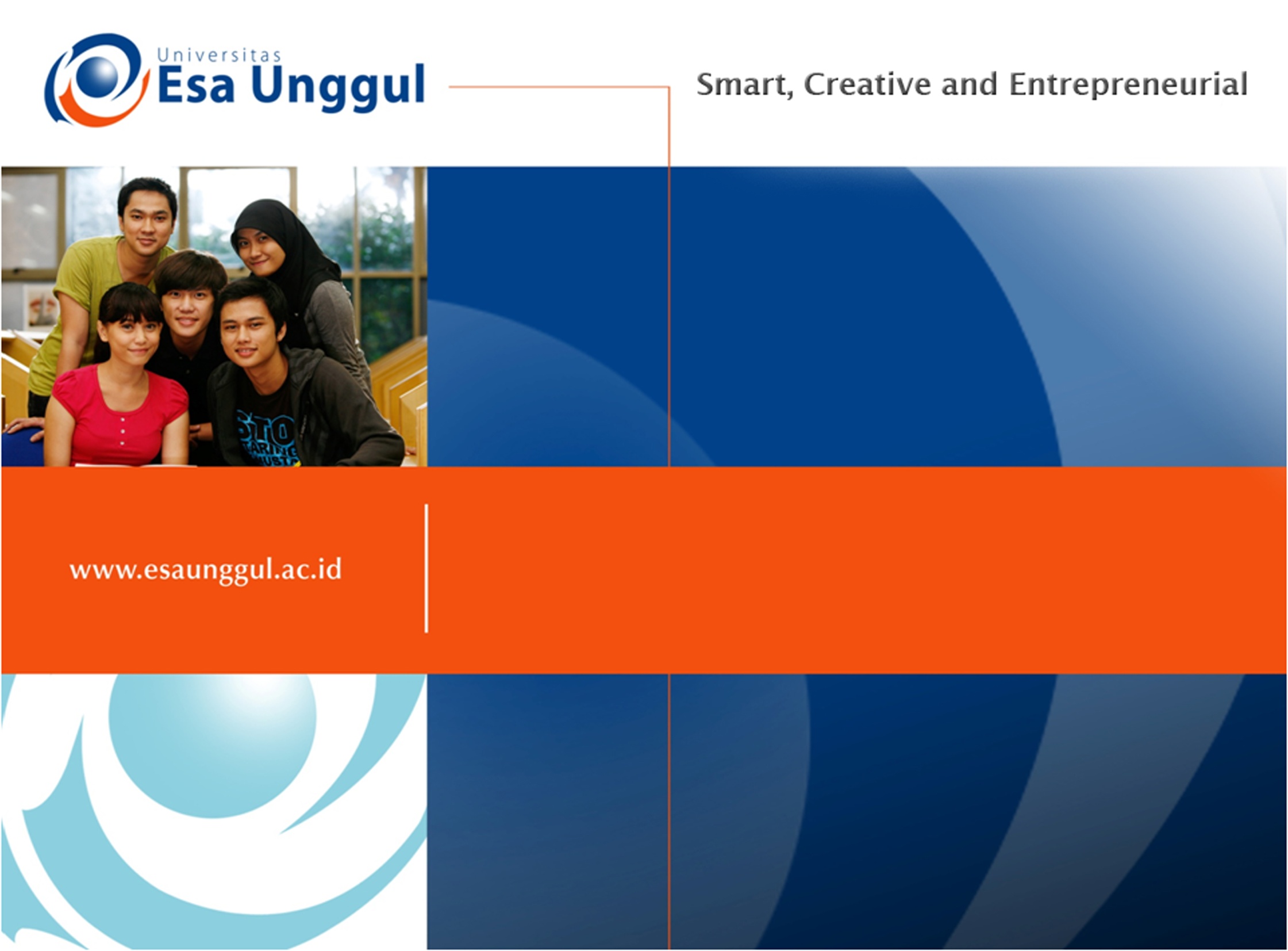 KONTRAK KULIAH & PENGANTAR 
PROSES INDUSTRI
SESI – 5
Cut Alia Keumala Muda, SKM, MKKK 
PRODI KESMAS | FAKULTAS ILMU KESEHATAN
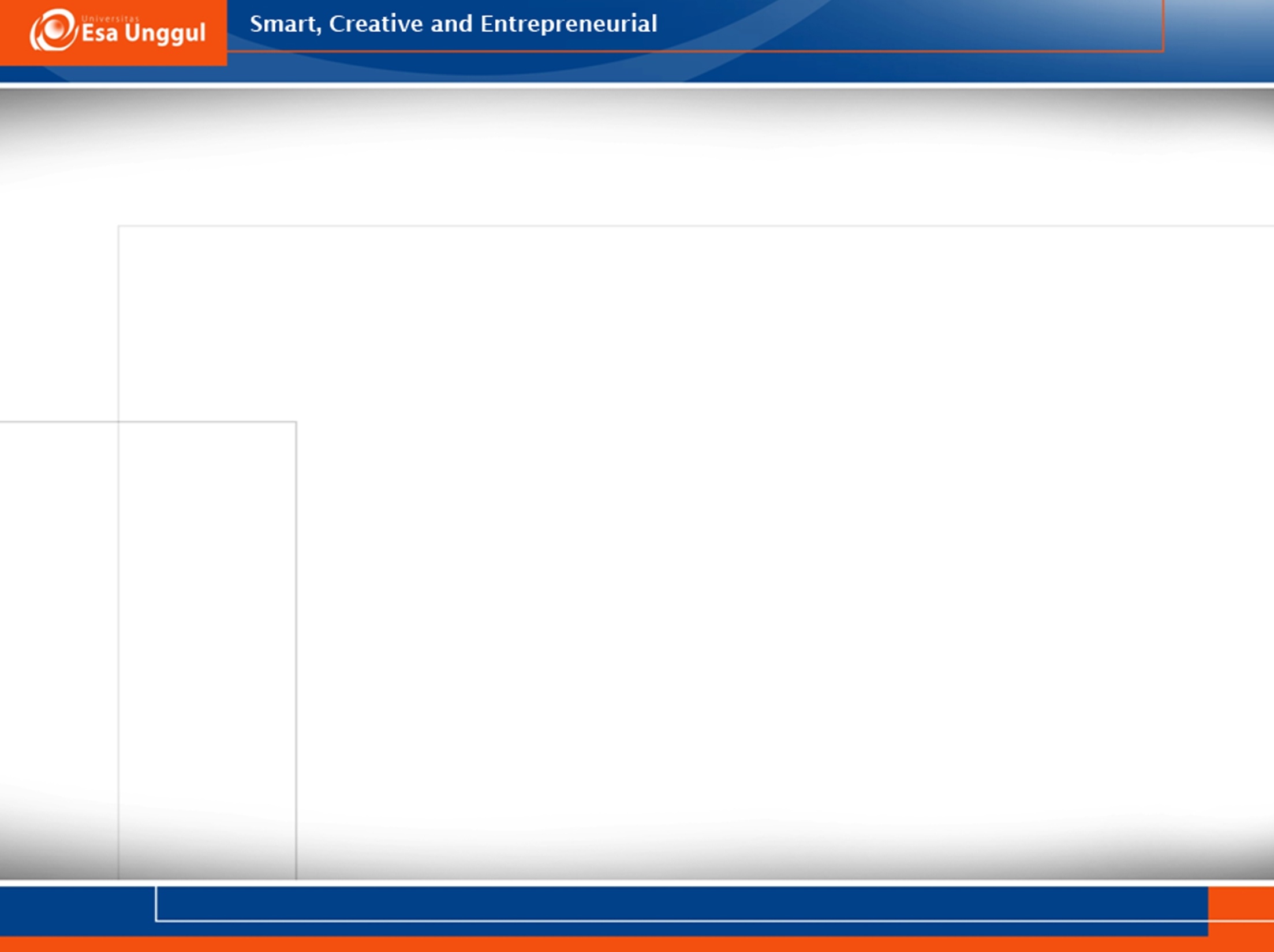 VISI DAN MISI UNIVERSITAS ESA UNGGUL
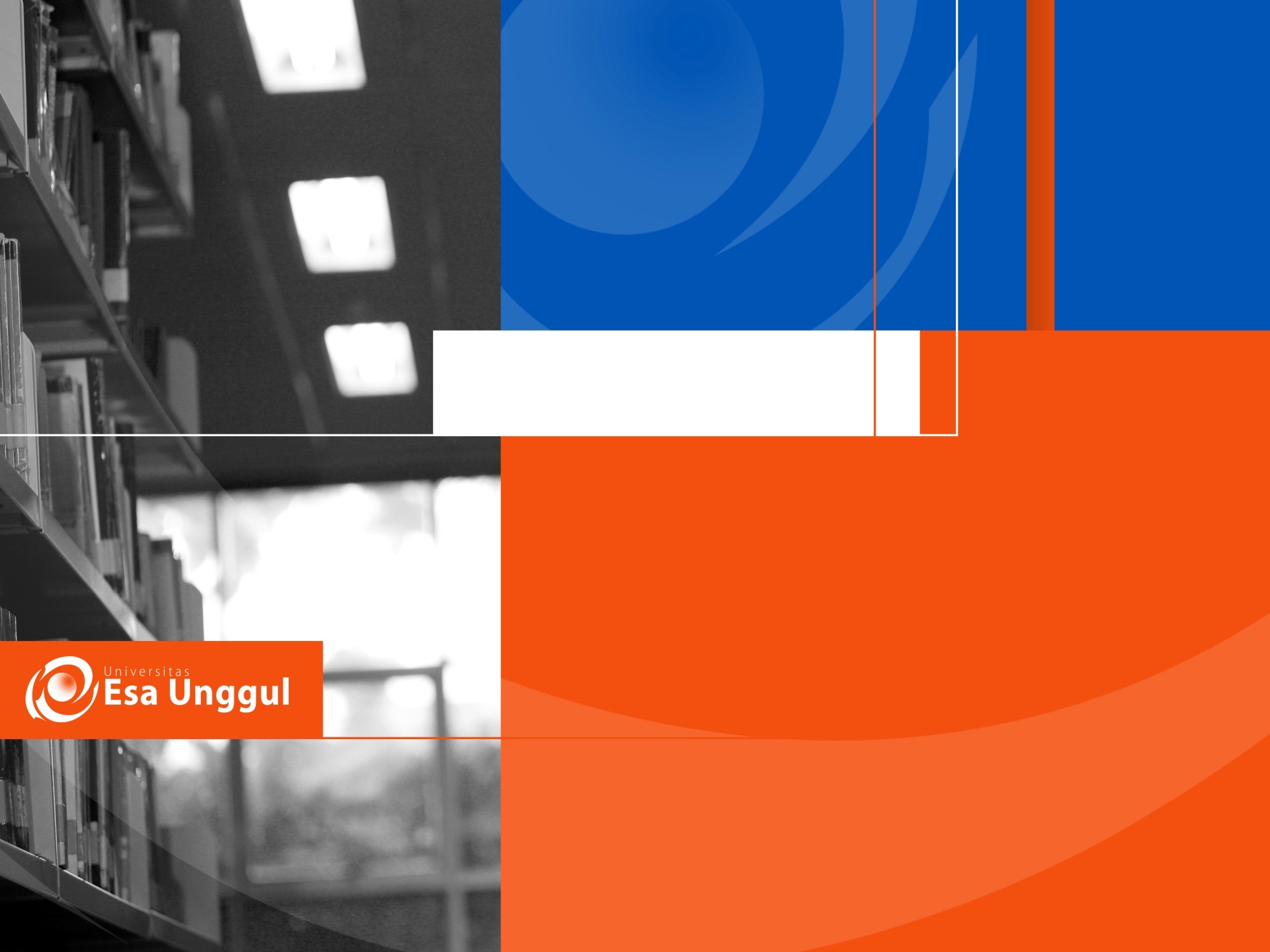 Materi Sebelum UTS
01. Kontrak dan Konsep Proses Industri
02. Definisi dan Jenis Potensial Hazard Proses Industri
03. Identifikasi, Analisa dan Pengendalian Resiko
04. Kerugian Akibat Kecelakaan dalam Proses Industri
05. Manajemen Keselamatan Proses
06. Bahaya Pada Pernafasan di Industri Kilang
07. Manajemen Mutu Udara di Dalam Ruangan
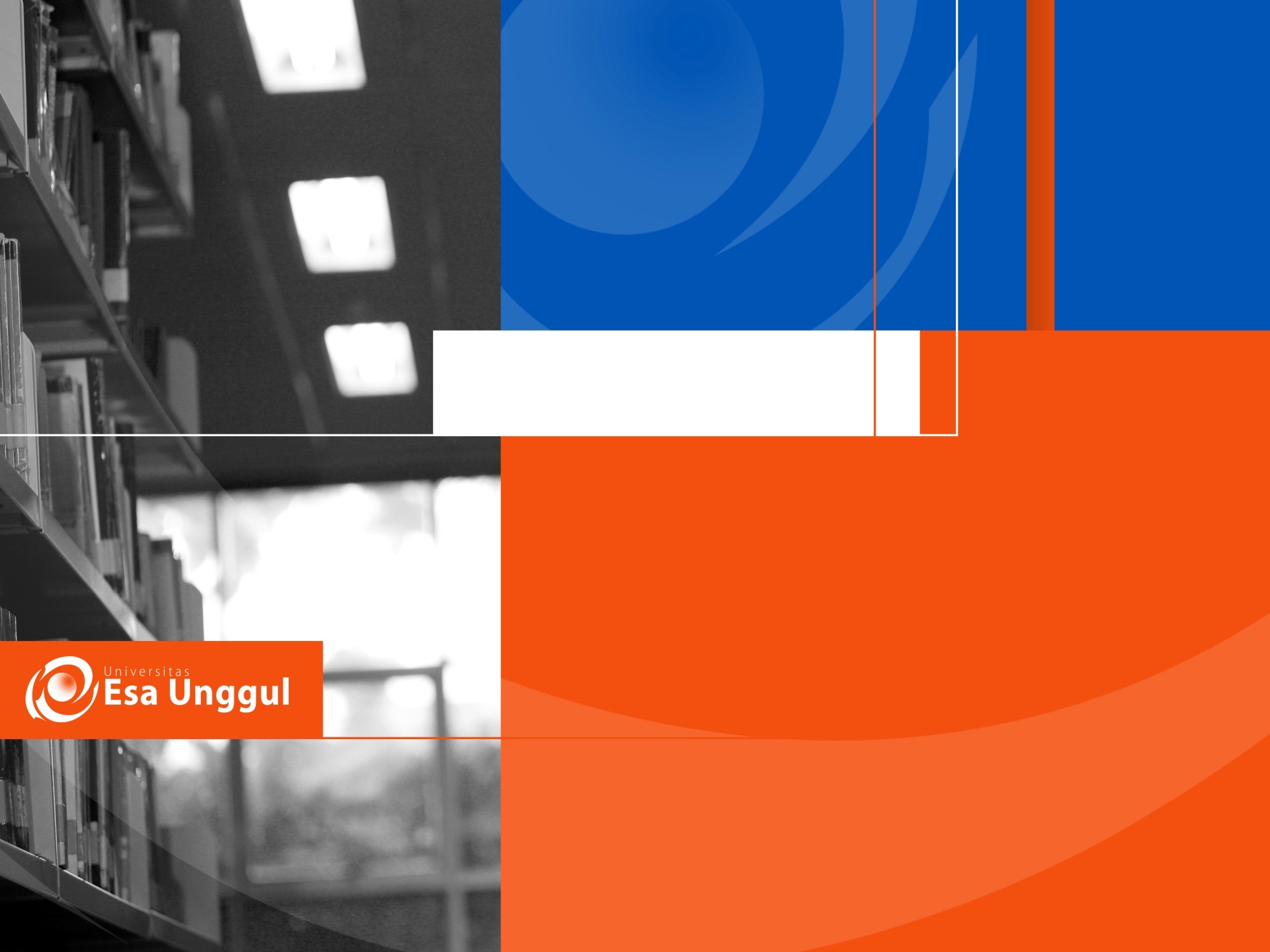 Materi Setelah UTS
08. Alat Pelindung Diri (APD)
09. Tanggap Darurat
10. Rencana Manajemen Keselamatan
11. Keselamatan di Laboratorium
12. Keselamatan di Konstruksi
13. Keselamatan di Industri Minyak dan Gas Bumi
14. Keselamatan di Industri Kimia
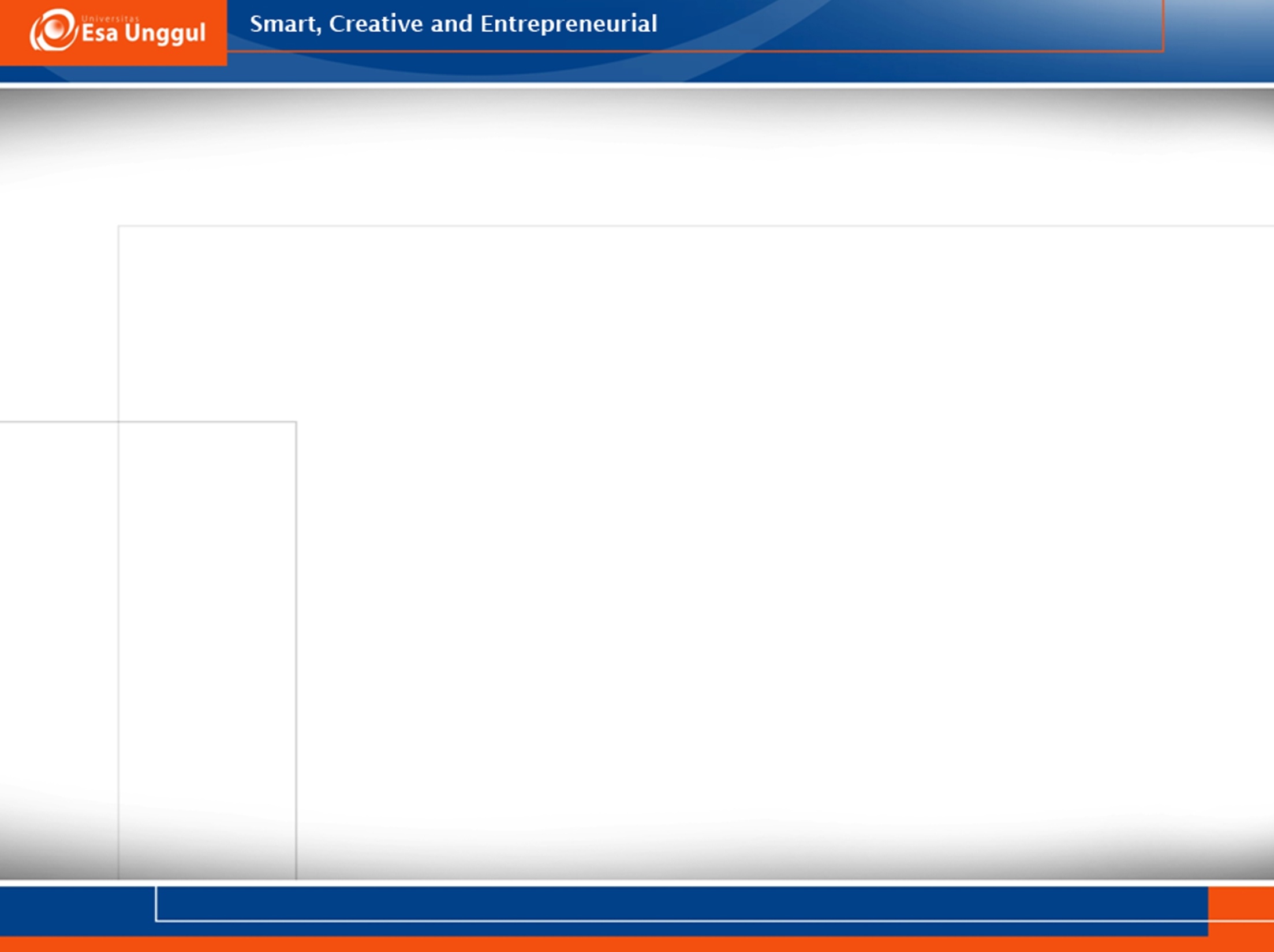 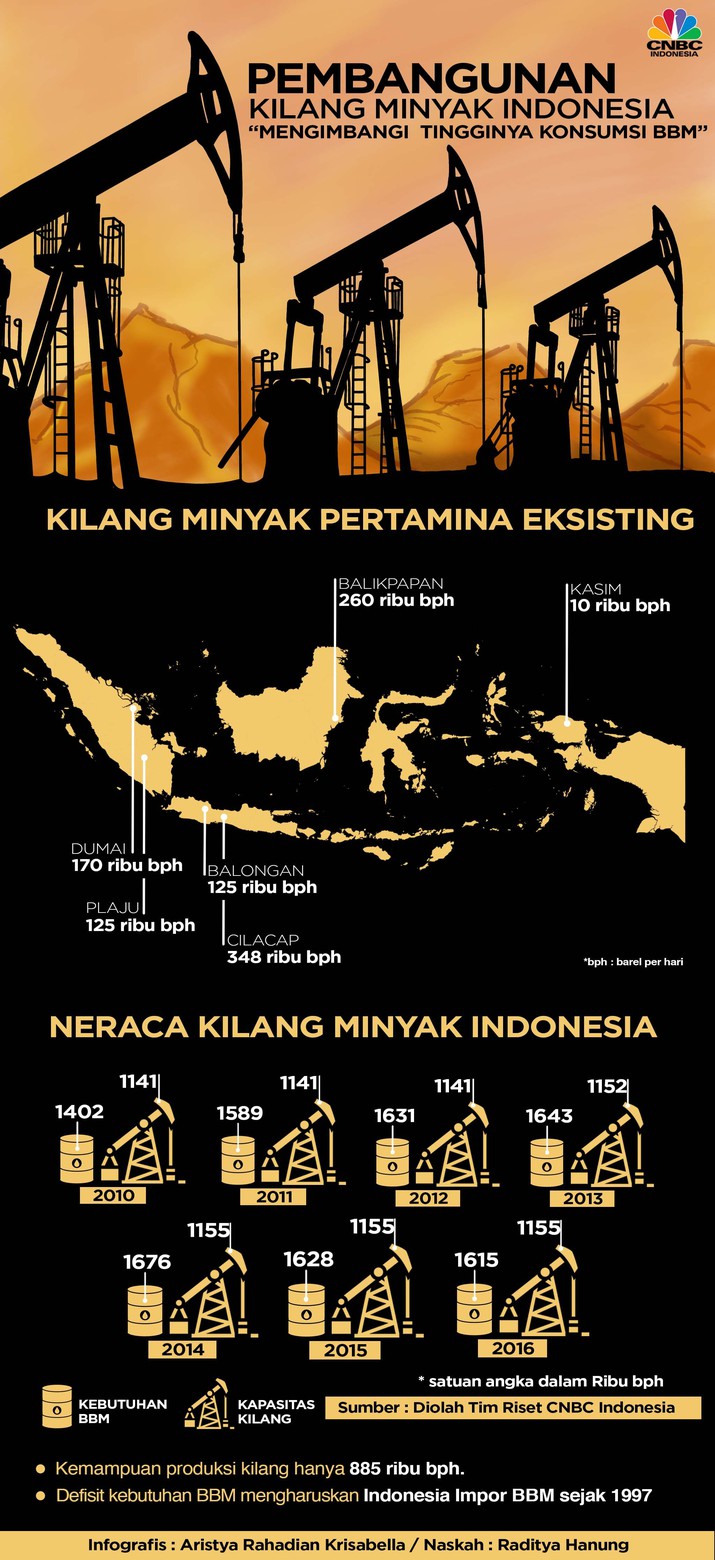 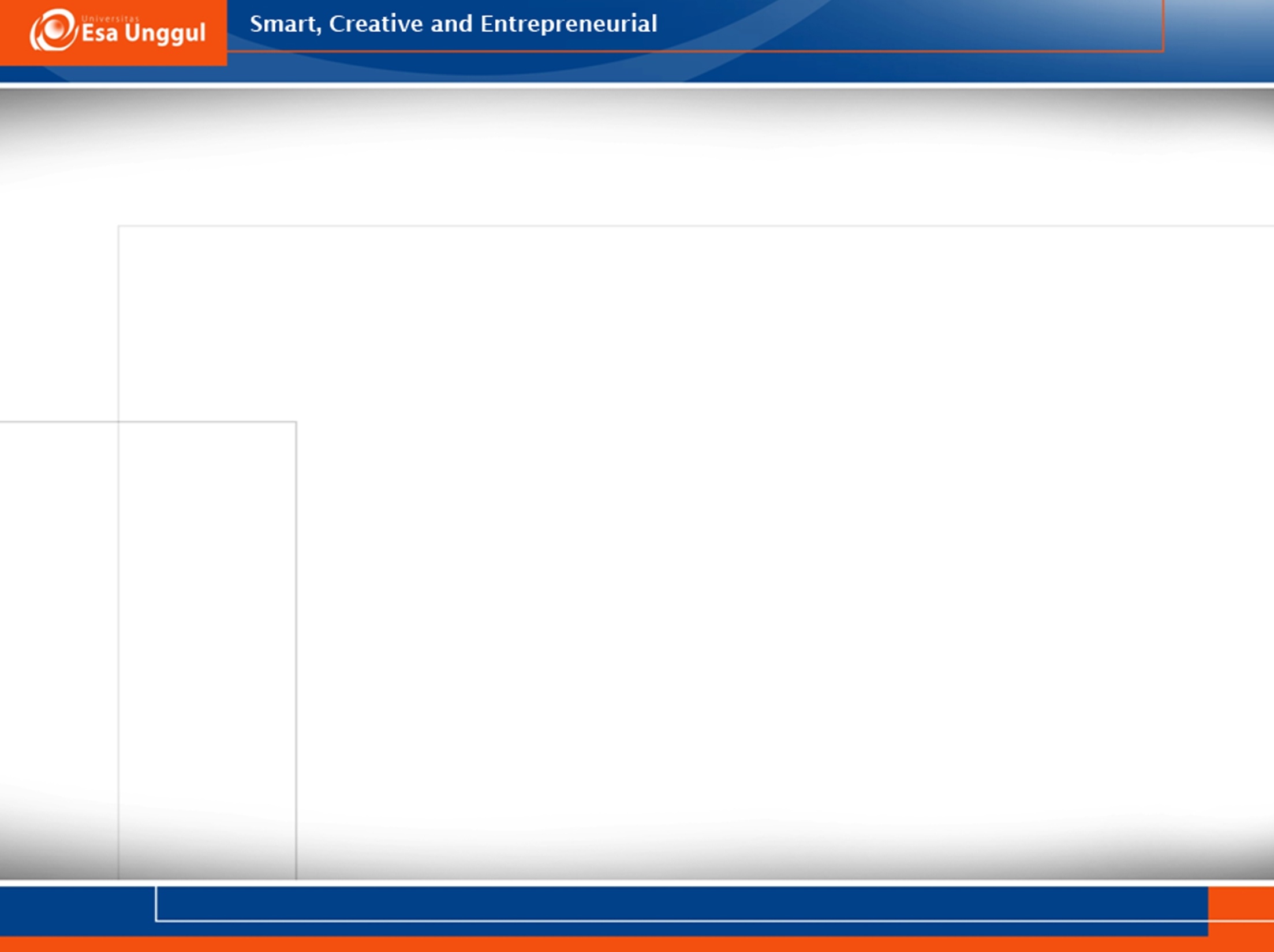 BAHAYA PERNAFASAN DI INDUSTRI KILANG
Pengolahan minyak bumi mentah atau yang disebut juga crude oil dilakukan di kilang minyak. Kilang tidak hanya mengolah minyak mentah. Kilang juga dapat digunakan untuk mengolah gas cair mentah atau crude gas.
Proses pengolahan minyak bumi mentah di kilang minyak dapat berupa produk petroleum dan juga produk untuk industri petrokimia. Beberapa jenis produk yang dihasilkan dari kilang minyak adalah minyak bensin (gasoline), minyak disel, minyak tanah (kerosene). 
Minyak bumi yang telah diambil dari perut bumi ini tidak serta merta menjadi bahan bakar yang kita gunakan. Ada proses pengolahan minyak mentah menjadi minyak yang layak pakai. Seperti sayuran, akan lebih enak bila diolah menjadi makanan yang sedap.
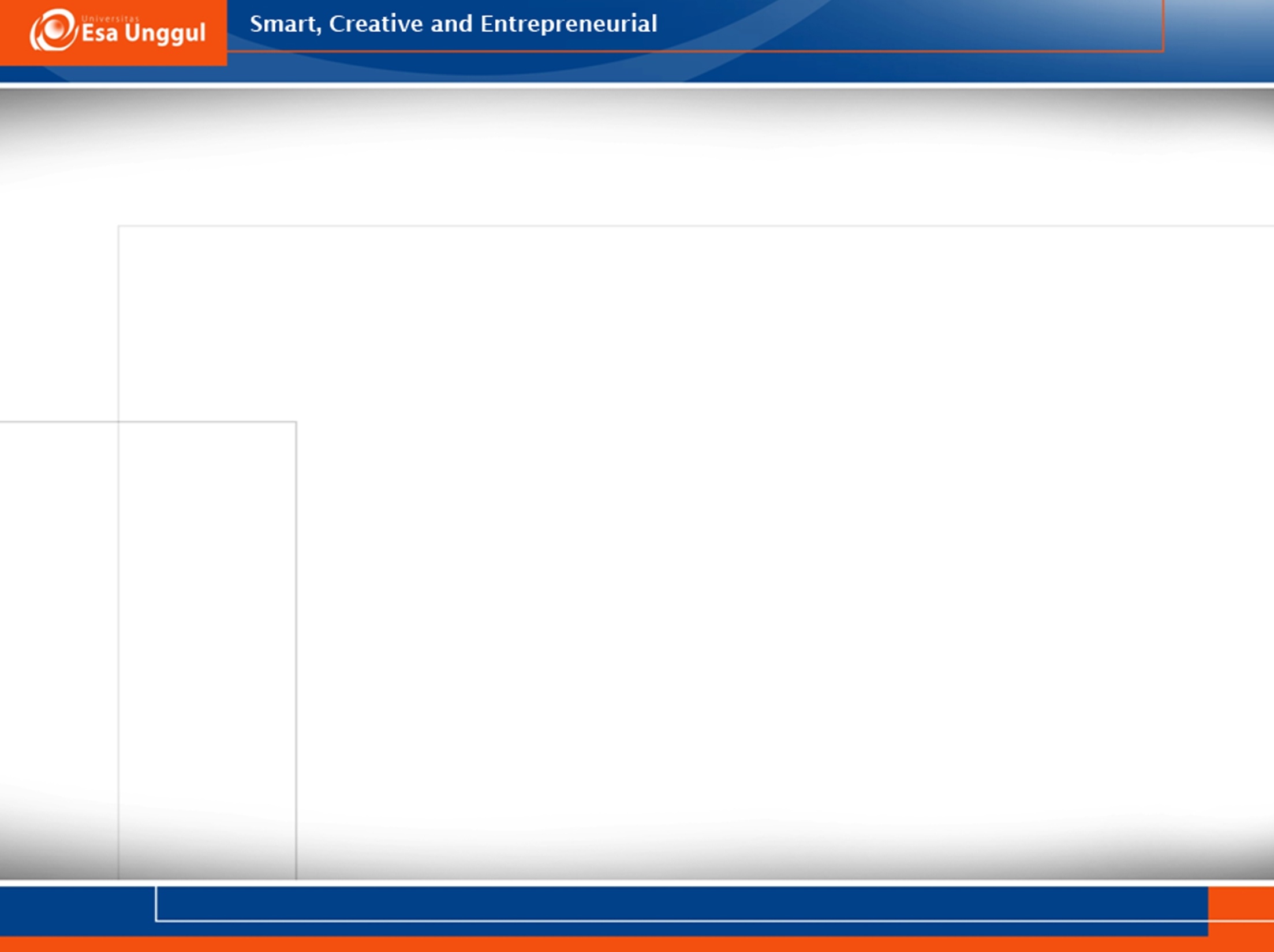 BAHAYA PERNAFASAN DI INDUSTRI KILANG
Ada 7 wilayah yang memiliki sumur minyak yang sangat menghasilkan di Indonesia. Wilayah-wilayah tersebut adalah Papua Barat, Sektor Laut Jawa, Kalimantan Timur, Kepulauan Riau, Sumatera Selatan, Jawa Timur dan Riau. Dan kilang-kilang minyak besar milik Indonesia kebanyakan berada di daerah-daerah ini.
Sayangnya kilang-kilang minyak milik Indonesia umurnya sudah tua. Selain itu jarang pula dilakukan perawatan. Hasilnya kilang ini tidak dapat menghasilkan produksi yang maksimal dan Indonesia pun terpaksa mengimpor bbm dari luar.
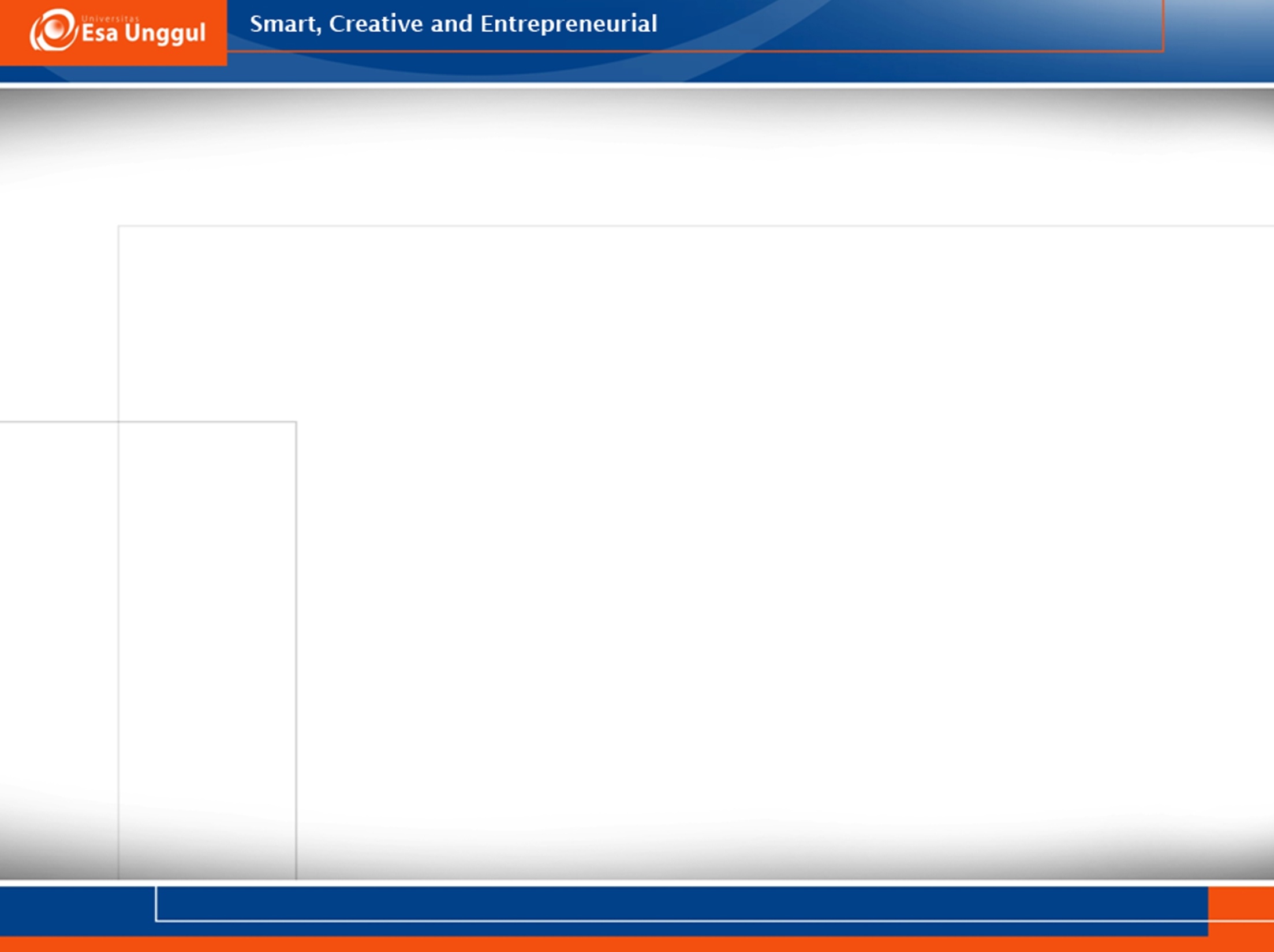 Berdasarkan posisinya, kilang ada 2 jenis. 
Kilang onshore atau kilang darat tentu saja melakukan pengolahan di darat
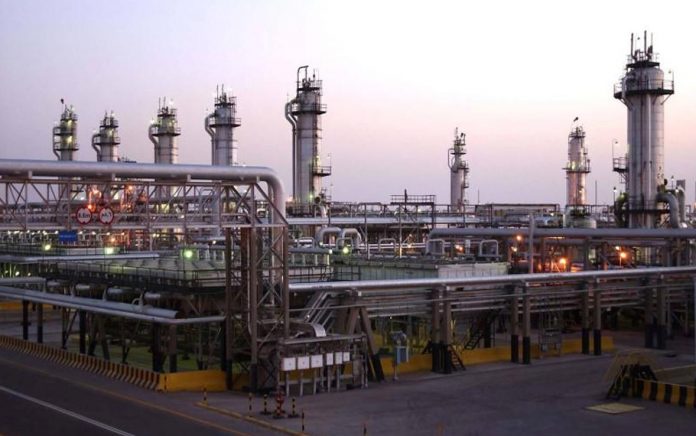 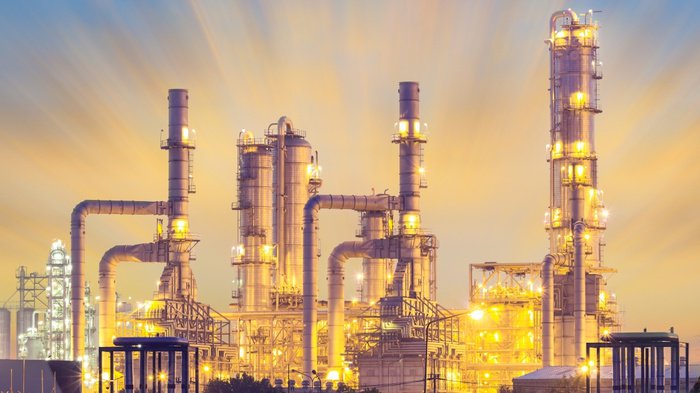 KILANG MINYAK BALONGAN
KILANG MINYAK CILACAP
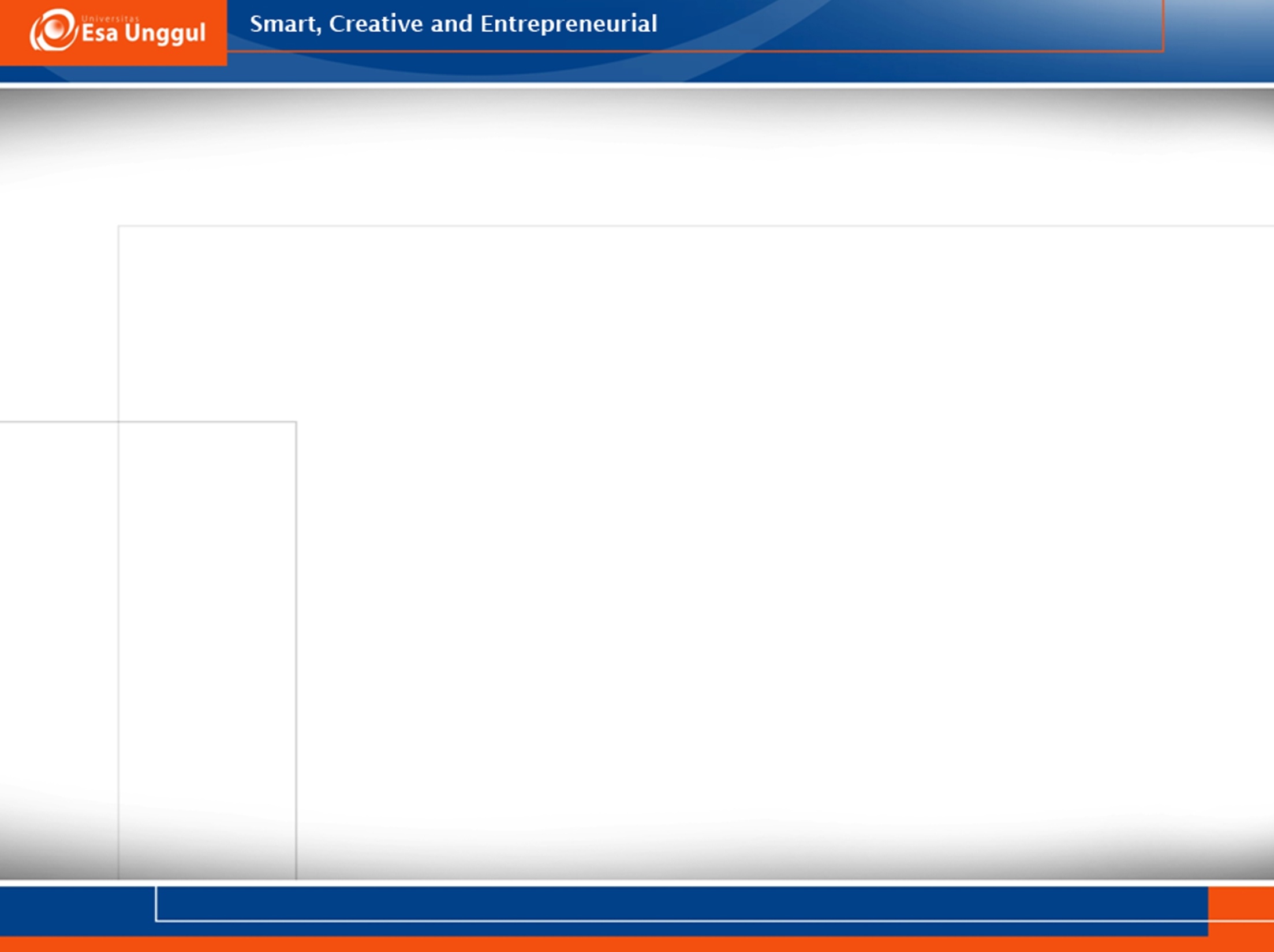 KILANG KETIGA TERBAKAR. Sejumlah petugas berusaha mengisolir kobaran api di tangki 31-T2 dengan menggunakan foam di Kilang Pertamina RU IV Cilacap, Jateng, Minggu (3/4). Tangki 31-T2 yang berisi kerosin merupakan tangki ketiga yang terbakar dan hingga kini pertamina masih melakukan upaya pemadaman dengan bantuan tambahan 21 petugas pemadam RU VI Balongan, Jabar, sehingga jumalh total petugas pemadam sebanyak 80 orang. FOTO ANTARA/Idhad Zakaria/pd/11.
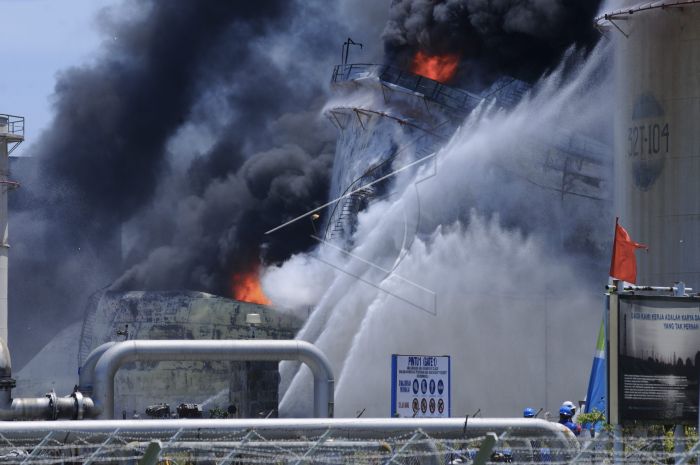 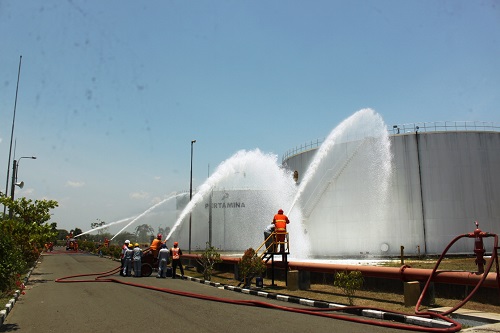 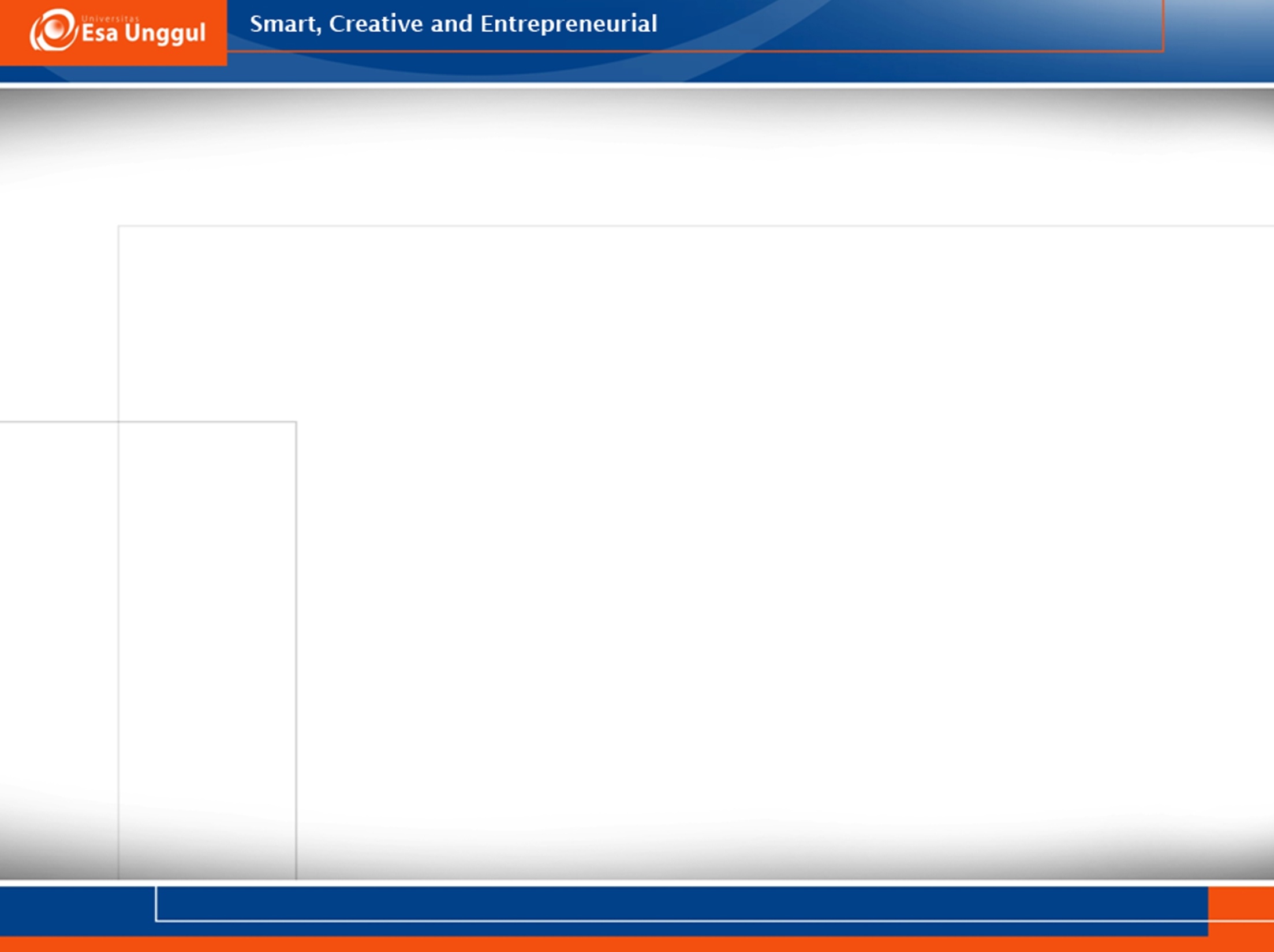 BAHAYA PERNAFASAN DI INDUSTRI KILANG
Kilang offshore atau yang lebih tepatnya disebut kilang terapung adalah tempat pengolahan kilang minyak yang berada di laut. Kilang ini menggunakan kapal yang tidak bergerak. Kilang terapung juga dapat digunakan sebagai tempat penyimpanan hasil pengolahan minyak sebelum ditransfer untuk didistribusikan.
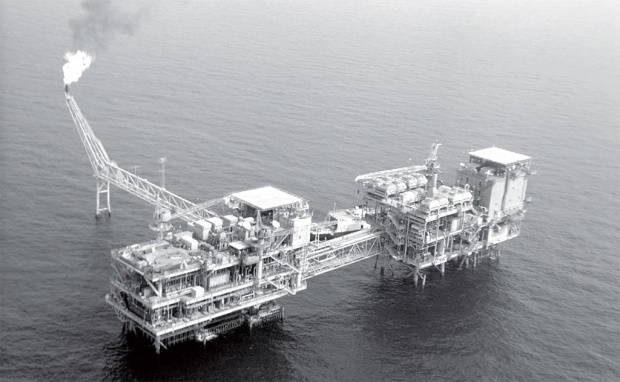 KILANG MINYAK NATUNA
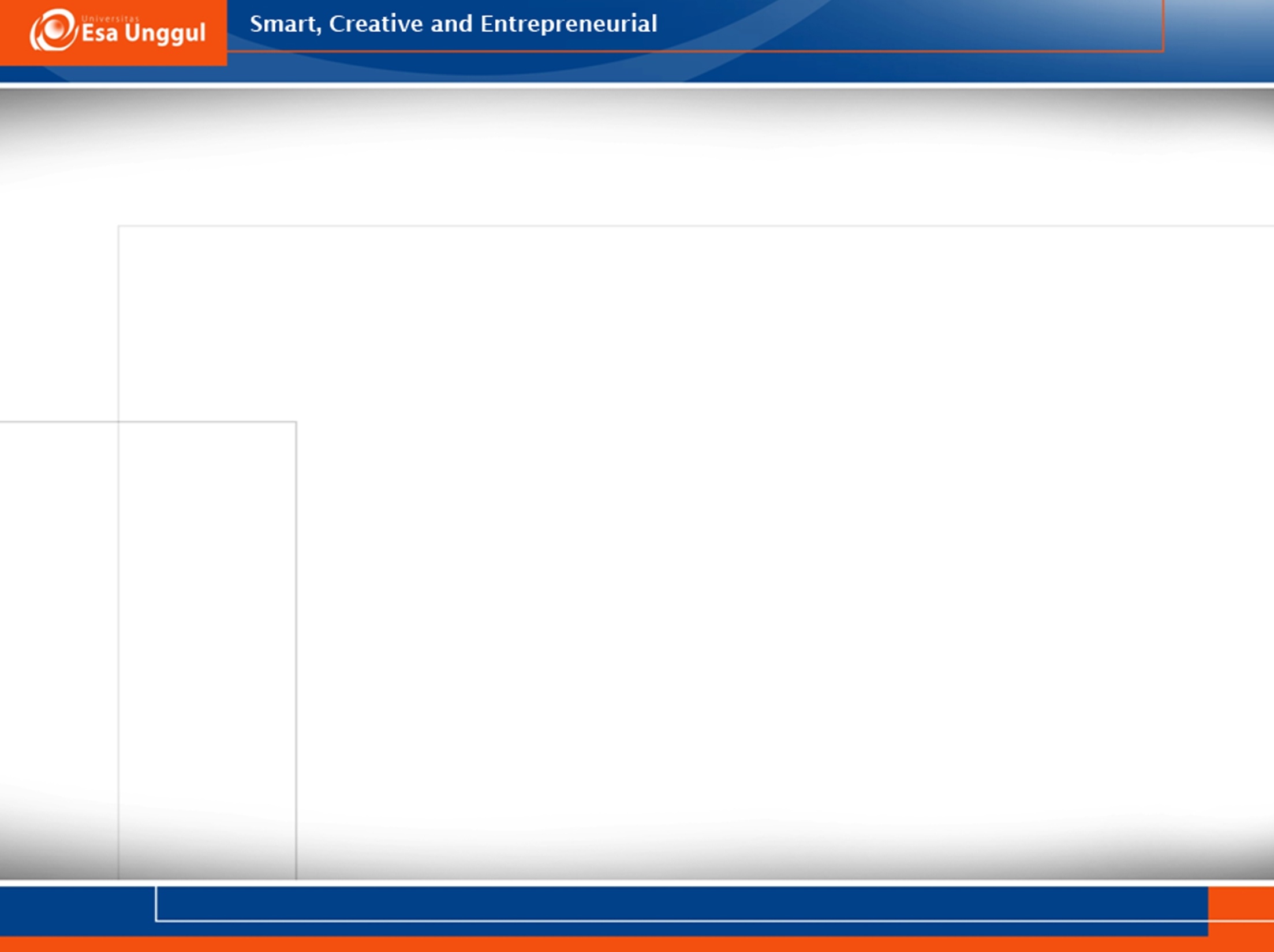 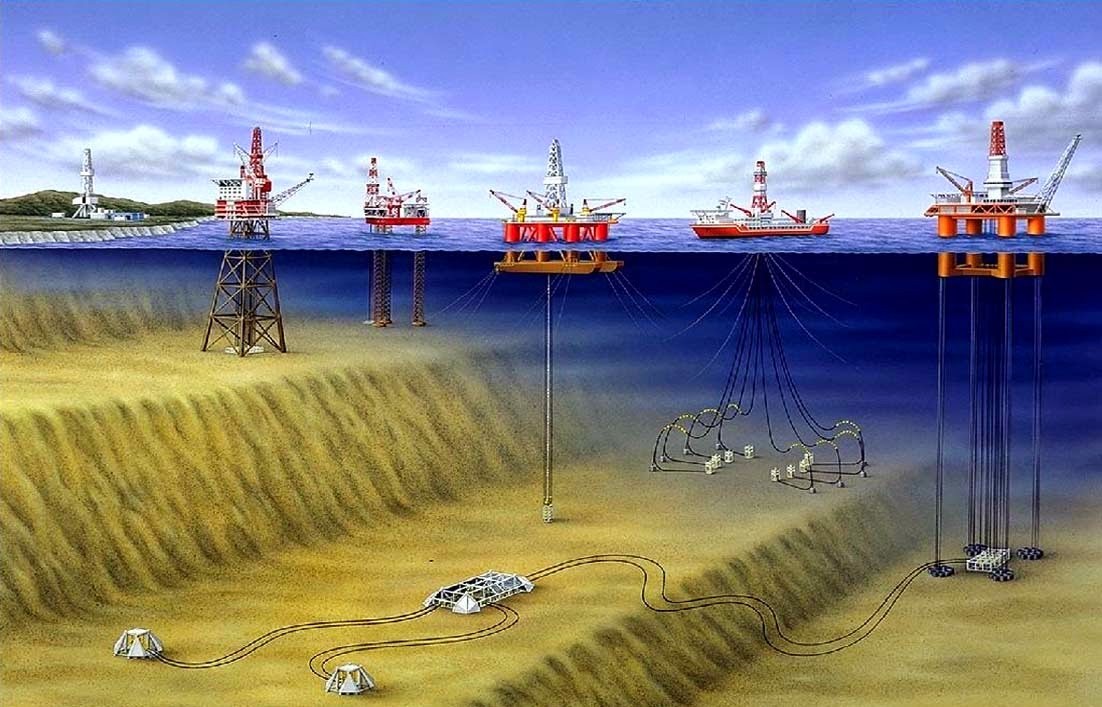 Gambar diatas merupakan proses pengeboran untuk mendapatkan minyak mentah, untuk medapatkan minyak mentah pengeboran harus dilakukan hingga kedalaman 1.000 – 3.000 meter. Minyak bumi dipompa dan akan dialirkan ke penyulingan untuk melewati proses selanjutnya, pada proses penyulingan minyak akan dipisahkan dari zat yang tidak dipakai, pada minyak mentah biasanya minyak akan berbentuk hitam karna terjadi campuran zat dan molekul lainnya.
Minyak yang telah dilakukan penyulingan menghasilkan bahan bakar yang biasa kita pakai untuk kendaraan seperti bensin, solar, minyak tanah, avtur dan lain sebagainya, sisa dari penyulingan pun masih bisa digunakan untuk menghindari pencemaran lingkungan
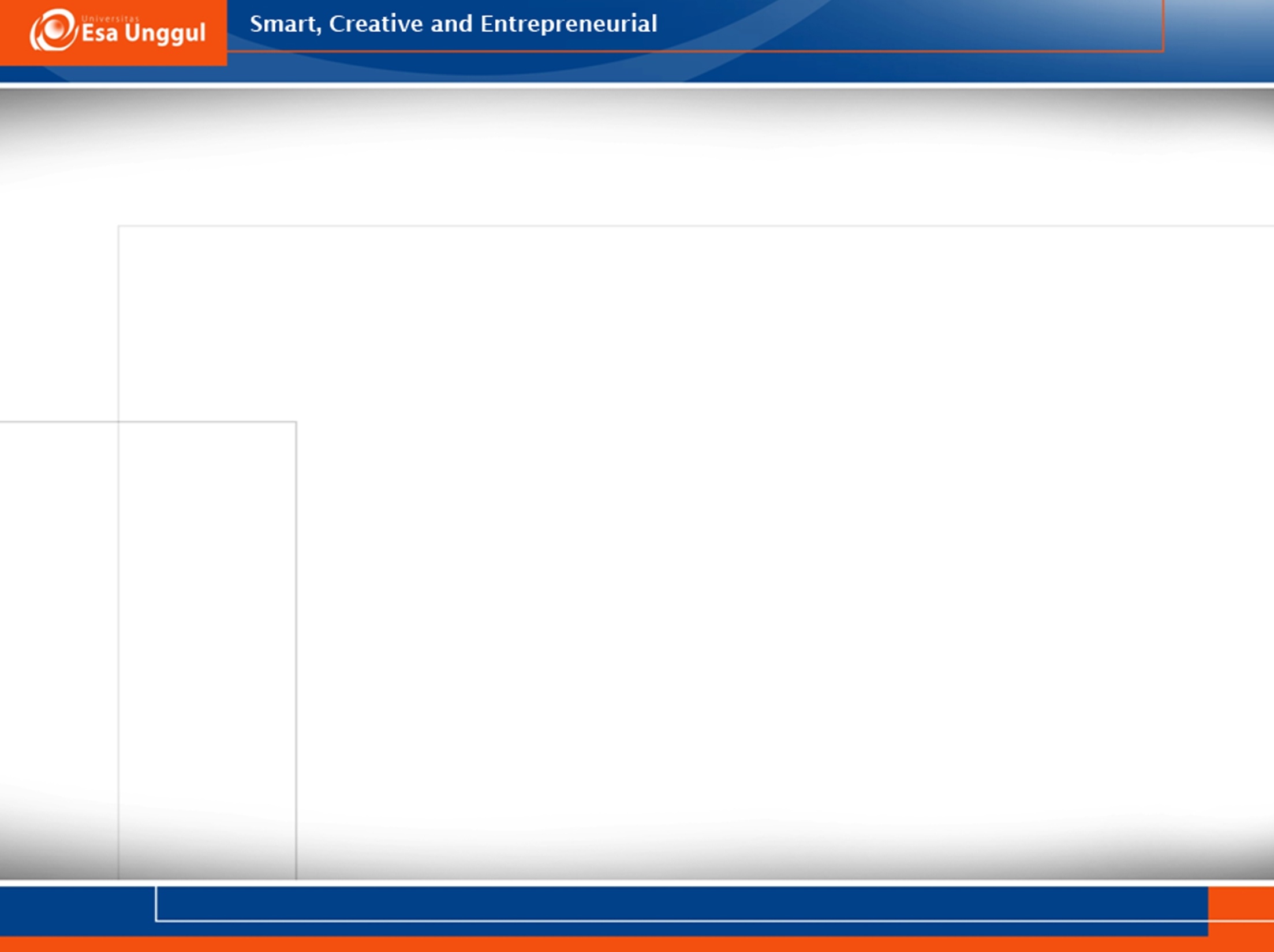 R
Penyebab utama kecelakaan 
Kondisi tidak aman; berkaitan dengan mesin atau alat kerja seperti mesin yang rusak , lingkungan kerja yang kurang mendukung (penerangan, bising, kebersihan), dpt juga diakibatkan oleh metode/proses produksi yang kurang baik (pengisian bahan kimia, pengangkutan beban secara manual)
Tindakan tidak aman; berkaitan dengan personal pekerja, al; menggunakan peralatan yang kurang baik, sembrono, menjalani sesuatu tanpa wewenang
Kelemahan sistem manajemen; sering terkait dengan sistem prosedur kerja yang tidak jelas ataupun tidak adanya standar yang dapat menjadi acuan bagi pekerja dalam melakukan kegiatan kerjanya
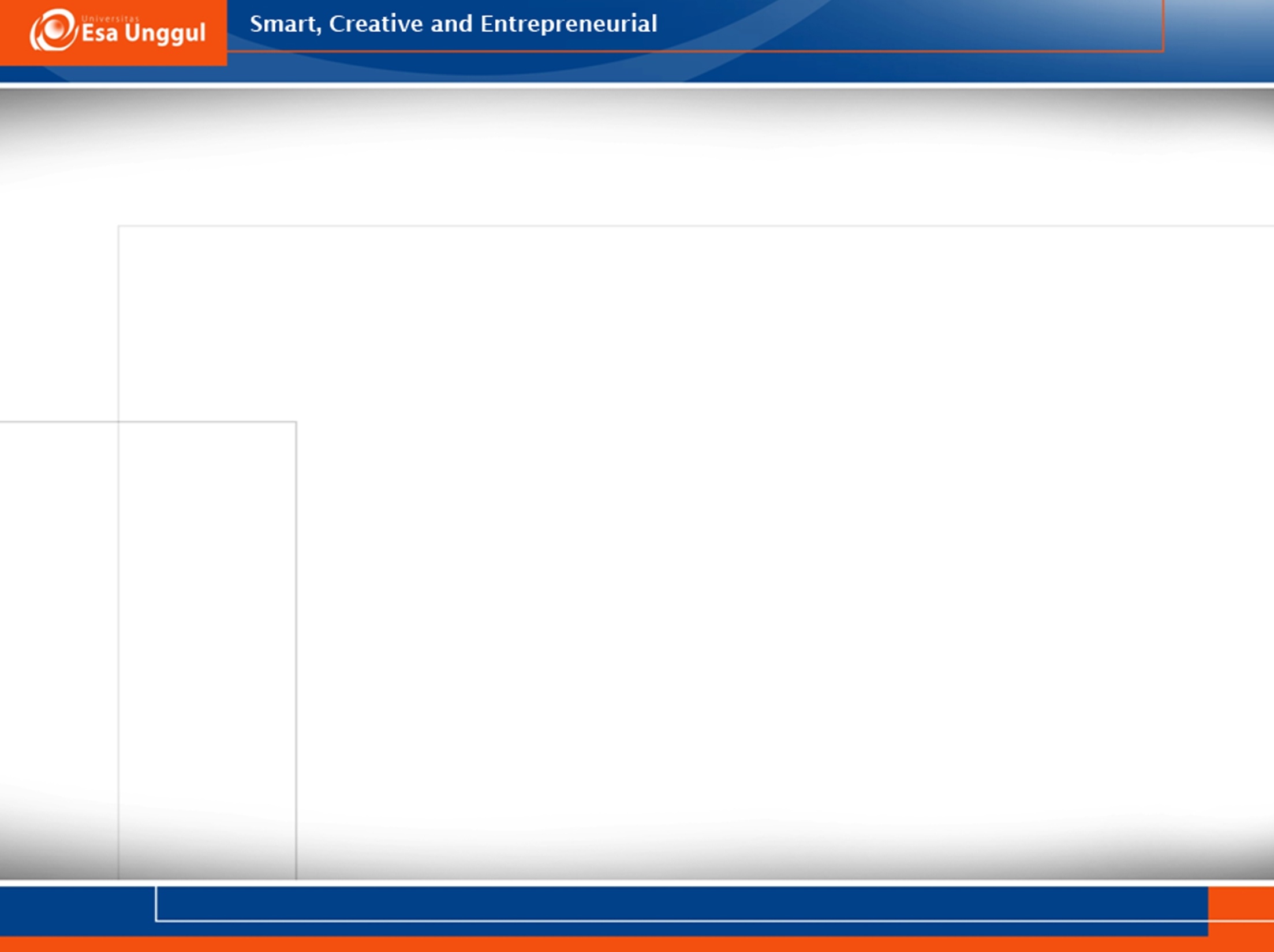 Dalam proses pengeboran penting untuk mengetahui bahaya yang akan ditimbulkan, sehingga kita bisa melakukan pertolongan pertama jika terjadi bahaya. Berikut ini bahaya yang sering terjadi pada proses pengeboran minyak dan gas.

Secara umum bahaya yang timbul pada kilang minyak terdiri dari :
1. Jenis Pekerjaan, berhubungan dengan bahaya mekanik dan bahan kimia.
2. Crude Oil, berhubungan dengan bahaya uap gas, cairan yang mudah meledak, keracunan sulfur.
3. Cuaca, misalnya petir, badai, gelombang besar.
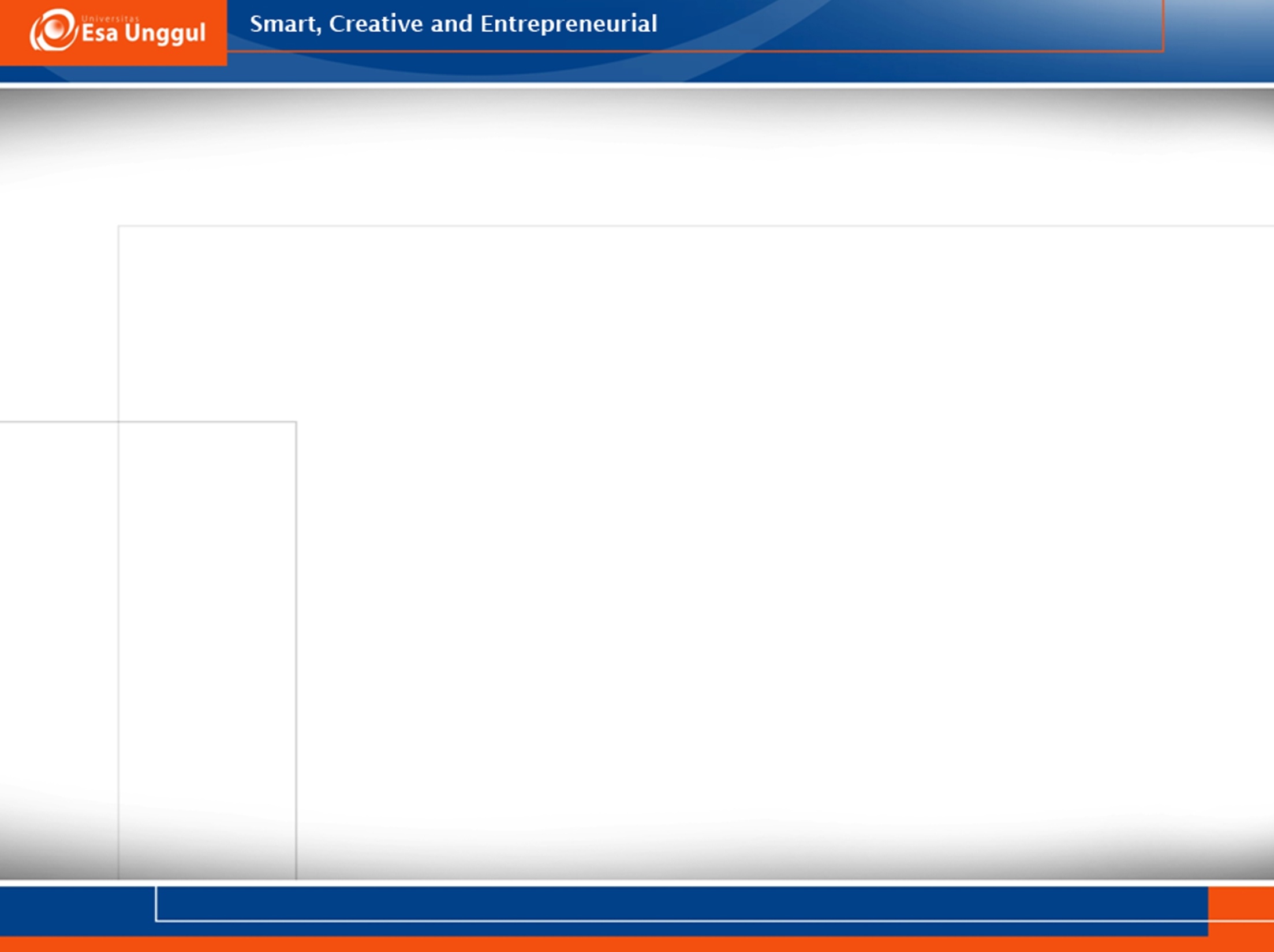 Bahaya Bahan Kimia Kilang minyak memakai bahan – bahan kimia yang kadang-kadang beresiko bagi kesehatan dan keselamatan manusia dan lingkungan hidup. Penanganan bahan – bahan kimia itu mesti dikerjakan dengan serius. 
	
	Untuk menolong pekerja dalam memperlakukan bahan – bahan kimia itu, maka diberikan satu system labeling yang bisa memberikan jenis dan bahaya berbahan kimia yang mereka pakai. 

	Label ini bisa mejelaskan karakter bahaya berbahan kimia yang berkaitan. Label bahaya diberikan berbentuk gambar untuk memberi deskripsi cepat karakter bahaya. 
	Ada dua label yang dipakai, yakni menurut PBB (internasional) dan NFPA (Amerika). Label NFPA diperlihatkan pada tabel di bawah, berbentuk 4 kotak yang memiliki ranking bahaya (0-4) dilihat dari segi bahaya kesehatan (biru), bahaya kebakaran (merah) dan reaktivitas (kuning).
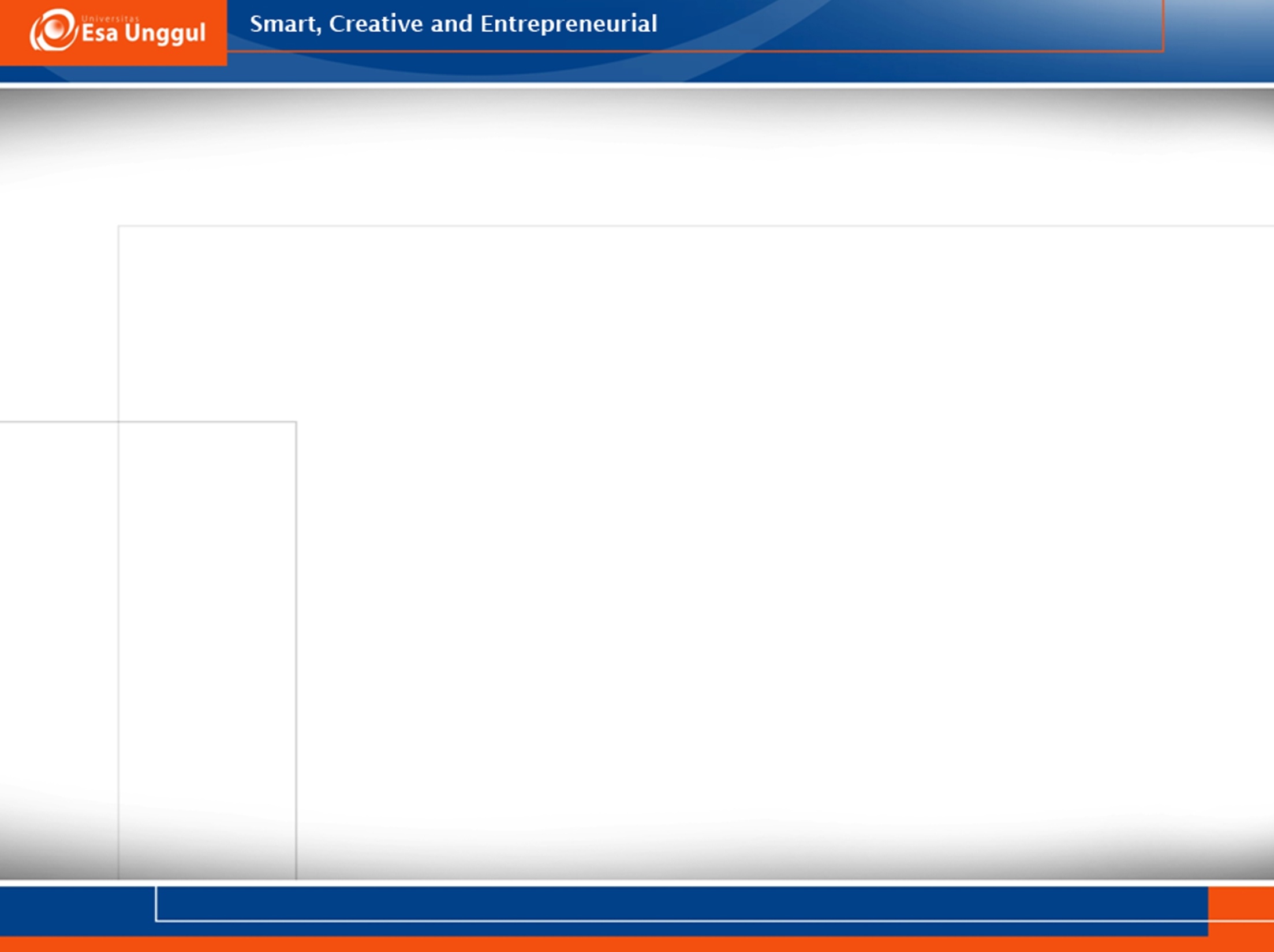 Bahan – bahan kimia yang digunakan dalam proses produksi juga harus diberikan informasi mengenai :
1.      Informasi bahan singkat : Informasi singkat mengenai jenis bahan, wujud, manfaat serta bahaya-bahaya utamanya. Dari informasi singkat dan label bahaya, secara cepat bisa dipahami kehati-hatian dalam menangani bahan kimia tersebut
2.      Sifat-sifat bahaya :
	a) Bahaya kesehatan :Bahaya terhadap kesehatan dinyatakan dalam bahaya jangka pendek (akut)dan jangka panjang (kronis). NAB (Nilai Ambang Batas) diberikan  dalamsatuan mg/m³ atau ppm. NAB adalah konsentrasi pencemaran dalam udarayang boleh dihirup seseorang yang bekerja selama 8 jam/hari selama 5hari.  Beberapa data berkaitan dengan bahaya kesehatan juga diberikan,yakni :
		 • LD-50 (lethal doses) : dosis yang berakibat fatal terhadap 50persen binatang 				percobaan mati.
		• LC-50 (lethal concentration) : konsentrasi yang berakibatfatal terhadap 50 persen 			binatang percobaan.		•IDLH  (immediately  dangerous  to  life  and  health)  :pemaparan  yang    berbahaya  terha		dap  kehidupan  dankesehatan.
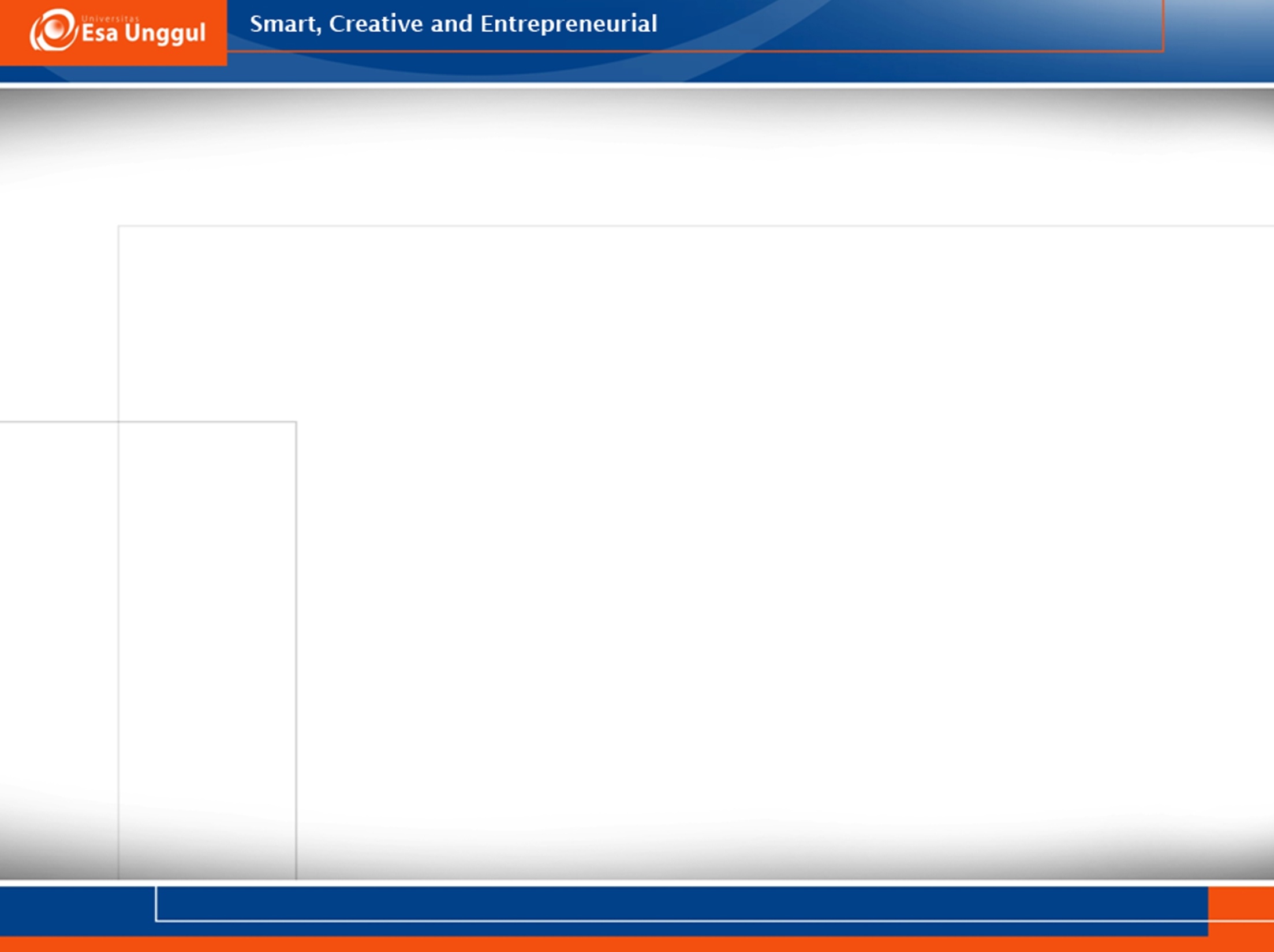 b) Bahaya kebakaran :Ini termasuk kategori bahan mudah terbakar, dapat dibakar, tidak dapatdibakar  atau  membakar  bahan  lain.  Kemudahan  zat  untuk  terbakar ditentukan oleh :
	• Titik nyala : suhu terendah dimana uap zat dapat dinyalakan.
	• Konsentrasi mudah terbakar : daerah konsentrasi uap gas yangdapat 		dinyalakan. Konsentrasi uap zat terendah yang masih 		dapatdibakar  disebut  LFL  (low  flammable  limit)  dan  konsentrasitertinggi  y	ang  masih  dapat  dinyalakan  disebut  UFL  (upper flammable  limit).  Sifat  ke	mudahan  membakar  bahan  lainditentukan oleh kekuatan oksidasinya.
	• Titik bakar : suhu dimana zat terbakar sendirinya.

c) Bahaya reaktivitas :Sifat bahaya akibat ketidakstabilan atau kemudahan terurai, bereaksidengan zat lain atau terpolimerisasi yang bersifat eksotermik sehinggaeksplosif. Atau reaktivitasnya terhadap gas lain menghasilkan gas beracun.
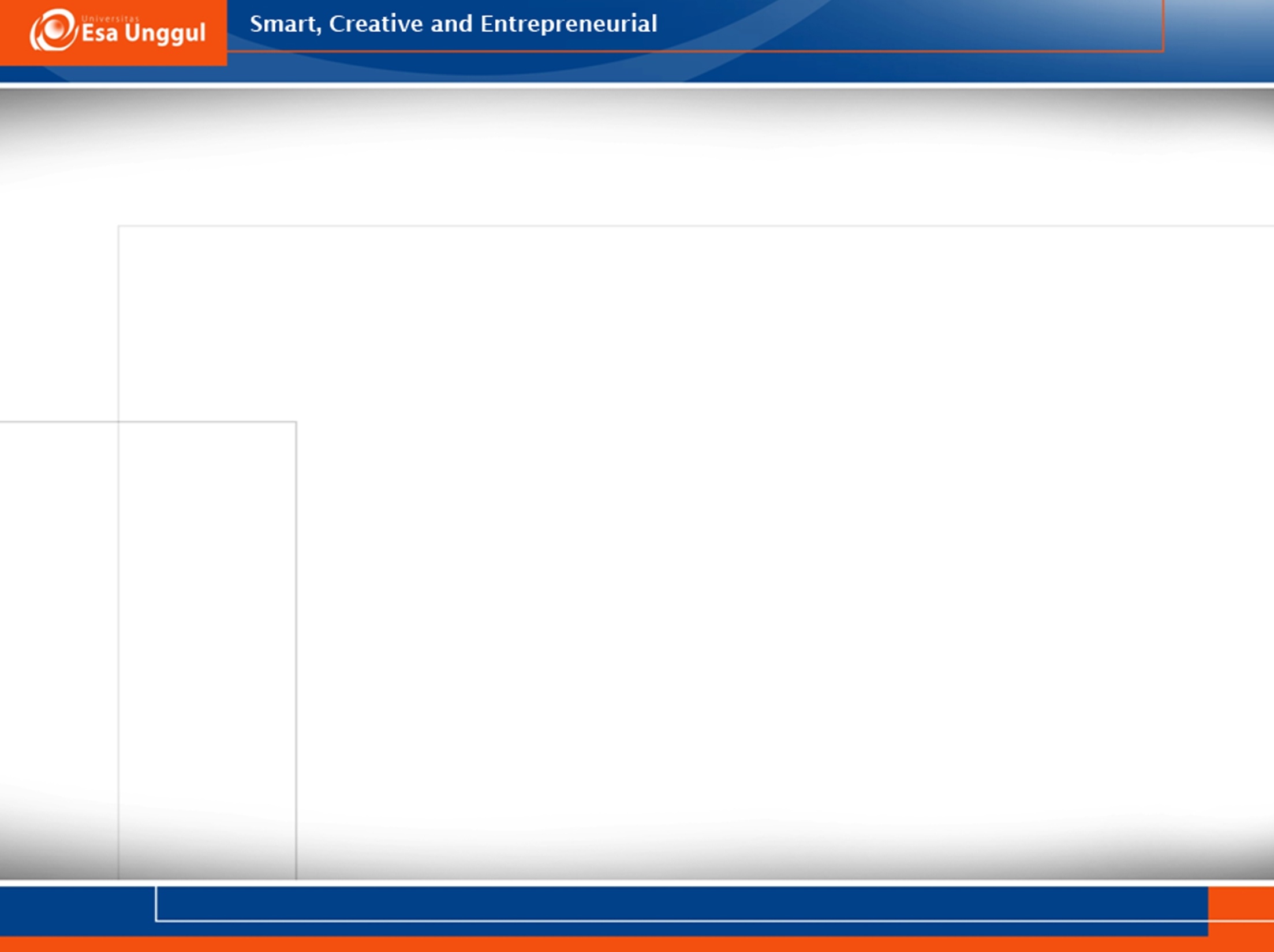 3.Sifat-sifat fisika :Sifat-sifat fisika merupakan faktor-faktor yang dapat mempengaruhi sifatbahaya suatu bahan.
4.Keselamatan dan pengamanan :Diberikan langkah-langkah keselamatan dan pengamanan :
	a. Penanganan dan penyimpanan : usaha keselamatan yang dilakukanapabila 	bekerja dengan atau menyimpan bahan.\
	b. Tumpahan dan kebocoran : usaha pengamanan apabila terjadibahan tertumpah 	atau bocor.
	c. Alat pelindung diri : terhadap pernafasan, muka, mata dan kulitsebagai usaha 	untuk mengurangi keterpaan bahan.
	d. Pertolongan pertama : karena penghirupan uap / gas, terkena matadan kulit atau 	tertelan.
	e. Pemadaman api : alat pemadam api ringan yang dapat dipakaiuntuk  	memadamkan  api  yang  belum  terlalu  besar  dan  carapenanggulangan 	apabila sudah membesar.
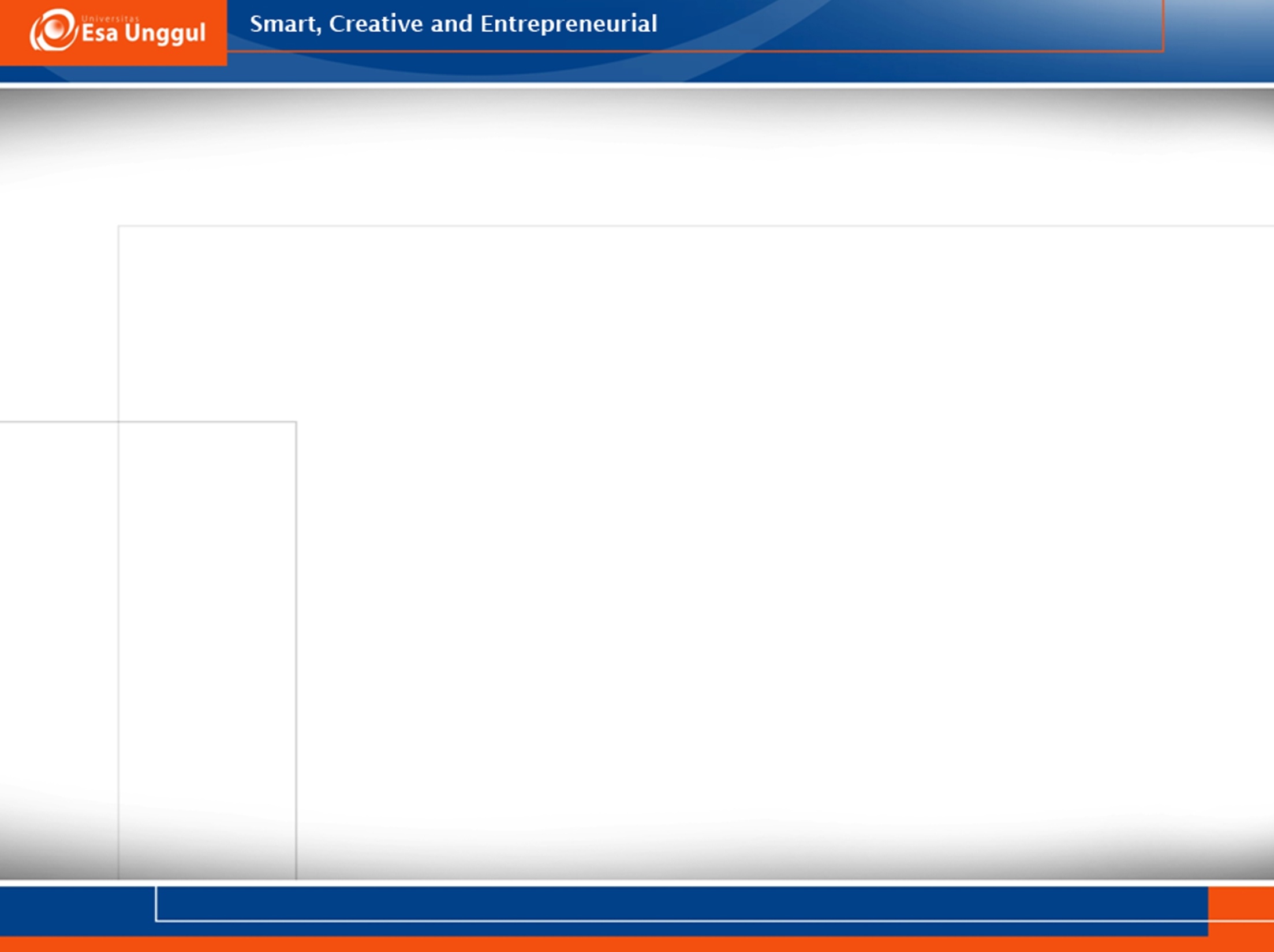 5. Informasi lingkungan :
	Menjelaskan  bahaya  terhadap  lingkungan  dan  bagaimana  menanganilimbah atau buangan bahan kimia baik berupa padat, cair maupun gas. Termasuk didalamnya cara pemusnahan.
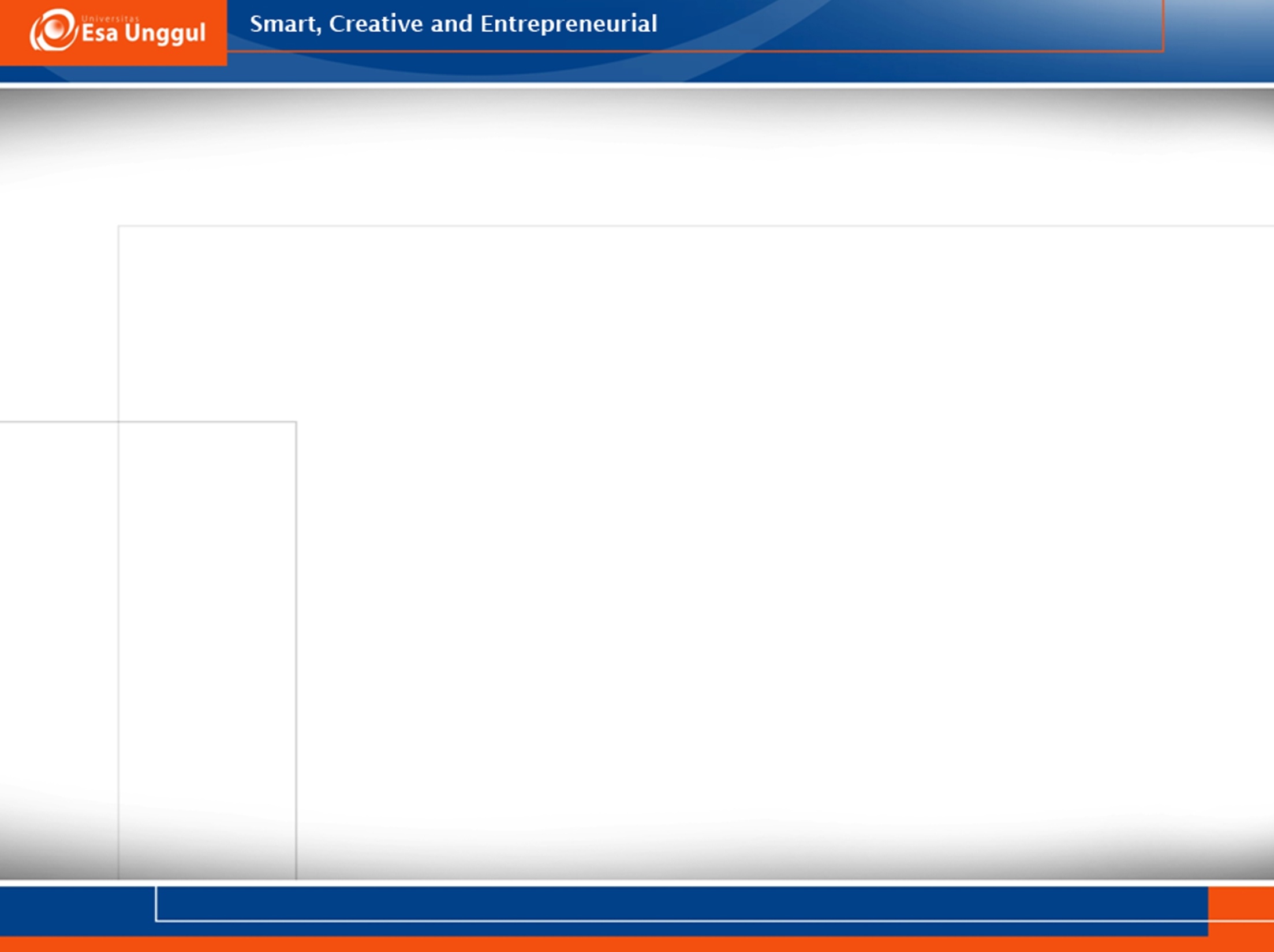 Untuk mengurangi resiko terjadinya kecelakaan dan kebakaran maka para pekerja diharuskan 
	1. Menggunakan pakaian khusus dan perlengkapan diri sesuai standart keamanan   	kerja. 
	2. Mengikuti pelatihan dan prosedur kerja yang baik dan benar, 
	3. Pengecekan rutin perlu dilakukan pada tempat pengeboran mulai dari rankaian 	listrik, peralatan kerja, perlengkapan pemadam kebakaran 
	4. Dan lain sebagainya.
Terima kasih